Utilization reviewpelayanan bulan desember 2022 s.d mei 2023rs mata undaan surabaya
Oleh:
Direktur RS Mata Undaan
dr. Sahata P.H. Napitupulu, Sp.M (K)
Surabaya,  06 Juli 2023
Dasar pelaksanaan UR
A. Permenkes 99 tahun 2015 Pasal 39 
Fasilitas Kesehatan wajib membuat laporan kegiatan pelayanan kesehatan yang diberikan secara berkala setiap bulan kepada BPJS Kesehatan.
BPJS Kesehatan wajib menerapkan Utilization Review secara berkala dan berkesinambungan dan memberikan umpan balik hasil Utilization Review kepada Fasilitas Kesehatan.
BPJS Kesehatan wajib melaporkan hasil Utilization Review secara berkala kepada Menteri dan DJSN. 
Ketentuan mengenai mekanisme pelaporan dan Utilization Review sebagaimana dimaksud pada ayat (2) dan ayat (3) ditetapkan dengan Peraturan BPJS Kesehatan.
Dasar pelaksanaan UR
B. Perjanjian Kerjasama BPJS Kesehatan KCU Surabaya dengan RS Mata Undaan Surabaya
Pelayanan Kesehatan Rujukan Tingkat Lanjutan bagi Peserta Program Jaminan Kesehatan Nomor: 279/KTR/VII-01/1222 dan Nomor: 2662/PKS/DIR/RSMU/XII/2022
Addendum Pelayanan Kesehatan Rujukan Tingkat Lanjutan bagi Peserta Program Jaminan Kesehatan Nomor: 32/KTR/VII-01/0123 dan Nomor: 099/PKS/DIR/RSMU/I/2023
Perubahan Tahun 2022 dan 2023
A. Perubahan Dokter
B. Data Poli
Data Fasilitas Tahun 2021 dan 2022
D. Data Ruang Perawatan
Ruang Rawat Inap
PELAYANAN RJTL
PERBANDINGAN PASIEN JKN,UMUM DAN LAIN-LAIN
[Speaker Notes: Lain-lain adalah yg dijamin asuransi lain atau selain penjaminan JKN dan Umum]
Perkembangan kasus RJTL
Perkembangan Biaya RJTL
Perbandingan Biaya RJTL Ina-Cbg’s dengan Biaya Riil RS
Perkembangan Unit Cost RJTL CBGS dan Riil RS
10 SMF Terbanyak RJTL Desember 2022 - Mei 2023
10 DIAGNOSA KASUS RJTL TERBANYAK Desember 2022 - Mei 2023
10 CMG’s Kasus Terbanyak RJTL Desember 2022 - Mei 2023
10 CMG’s berbiaya Terbesar RJTL Desember 2022 - Mei 2023
10 prosedur terbanyak rjtl Desember 2022 - Mei 2023
10 prosedur berbiaya terbesar rjtl Desember 2022 - Mei 2023
10 prosedur berbiaya perkasus terbesar rjtl Desember 2022 - Mei 2023
20 kunjungan faskes perujuk terbanyakDesember 2022 - Mei 2023
PELAYANAN RITL
PERBANDINGAN PASIEN JKN,UMUM DAN LAIN-LAIN
[Speaker Notes: Lain-lain adalah yg dijamin asuransi lain atau selain penjaminan JKN dan Umum]
Perkembangan kasus RITL
Perkembangan Biaya RITL
Perkembangan Biaya RITL CBGS dan Riil RS
Perkembangan Unit Cost RITL CBGS dan Riil RS
10 SMF TERBANYAK
DESEMBER 2022 – MEI 2023
Severity levelDESEMBER 2022 – MEI 2023
10 diagnosa terbanyak ritlDESEMBER 2022 – MEI 2023
10 CMG’s kasus Terbanyak RITL
DESEMBER 2022 – MEI 2023
10 CMG’s Biaya Terbesar RITL
DESEMBER 2022 – MEI 2023
10 prosedur kasus terbanyak ritlDESEMBER 2022 – MEI 2023
10 prosedur berbiaya terbesar ritl DESEMBER 2022 – MEI 2023
10 prosedur berbiaya perkasus terbersar ritl Desember 2022 - Mei 2023
PEMANFAATAN KELAS RAWATDESEMBER 2022 – MEI 2023
PEMANFAATAN NAIK KELASDESEMBER 2022 – MEI 2023
PEMANFAATAN COB (JASA RAHARJA DAN ASURANSI LAIN)
Kasus Jasa Raharja : Pasien dengan jaminan JR namun plafon sudah habis
KLAIM PENDING DAN DISPUTE
Perkembangan Klaim Obat
DESEMBER 2022 – MEI 2023
*Terdapat penurunan harga yang sebelumnya Rp.14.456,-
- per Januari 2023 menjadi Rp.13.610,-
- per Februari 2023 menjadi Rp.11.166,-
- per April 2023 menjadi Rp.5.054,-
[Speaker Notes: 2021, terdapat pembaruan harga, proses klaim]
WAKTU PEMBAYARAN KLAIM
Aktivitas Tim Anti Fraud
Aktivitas Tim Anti Fraud
KOMITMEN FASKES
1. KOMITMEN FASKES DALAM PENYEDIAAN 
    SISTEM ANTRIAN ELEKTRONIK
Sistem Antrian Elektronik sudah bridging dengan Mobile JKN.
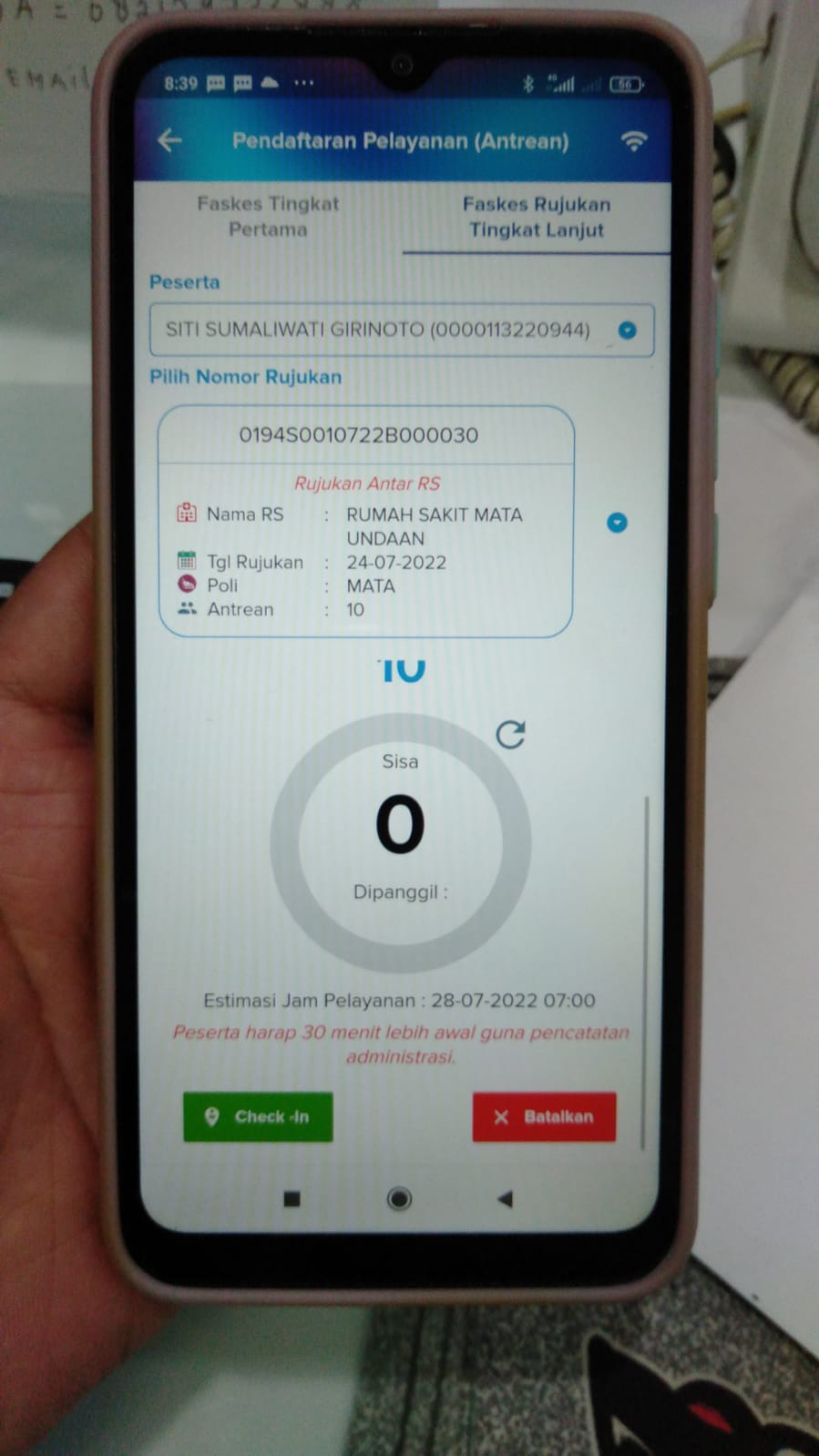 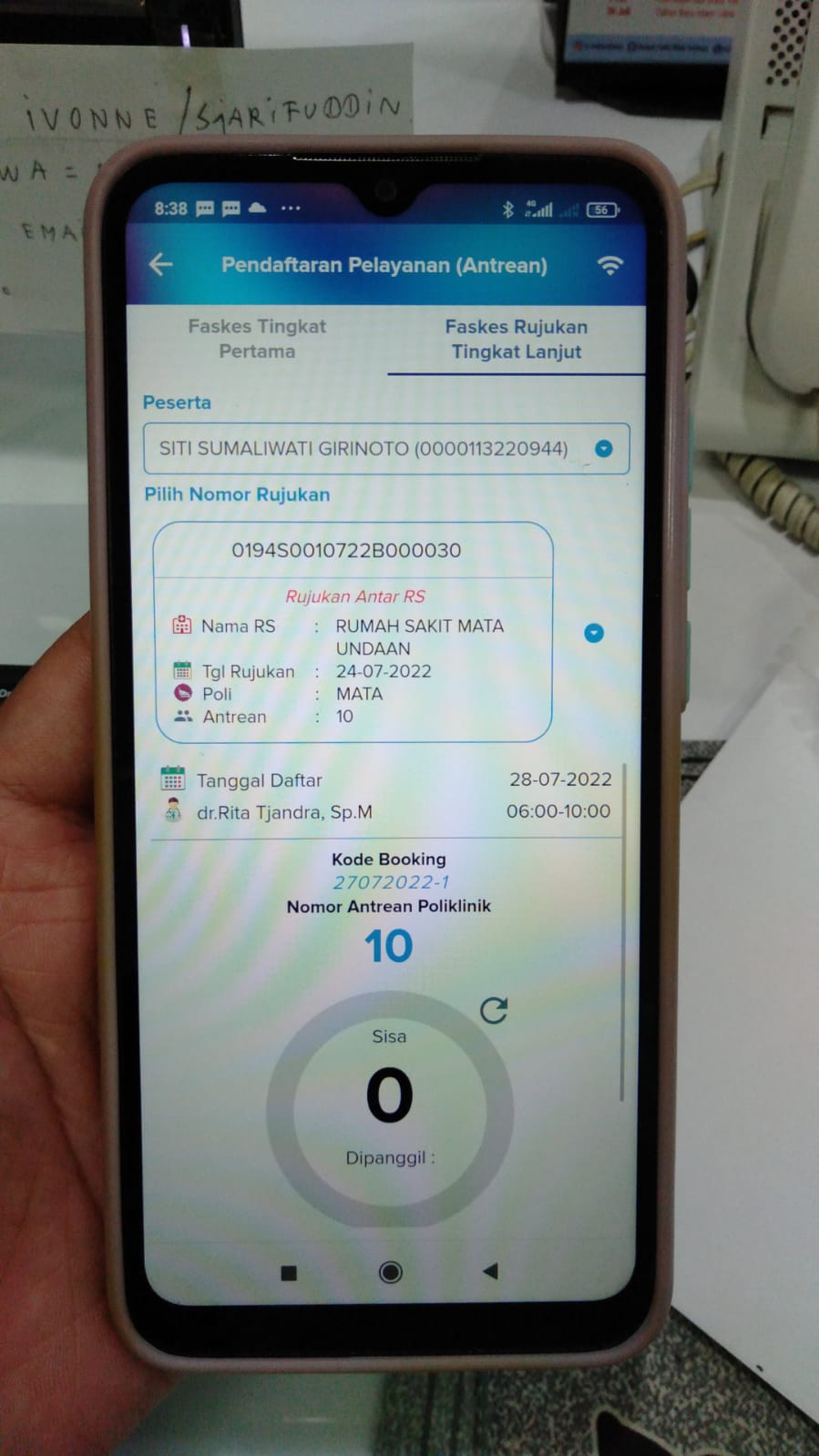 1. KOMITMEN FASKES DALAM PENYEDIAAN 
    SISTEM ANTRIAN ELEKTRONIK
Dashboard Antrian Online di RS Mata Undaan Surabaya
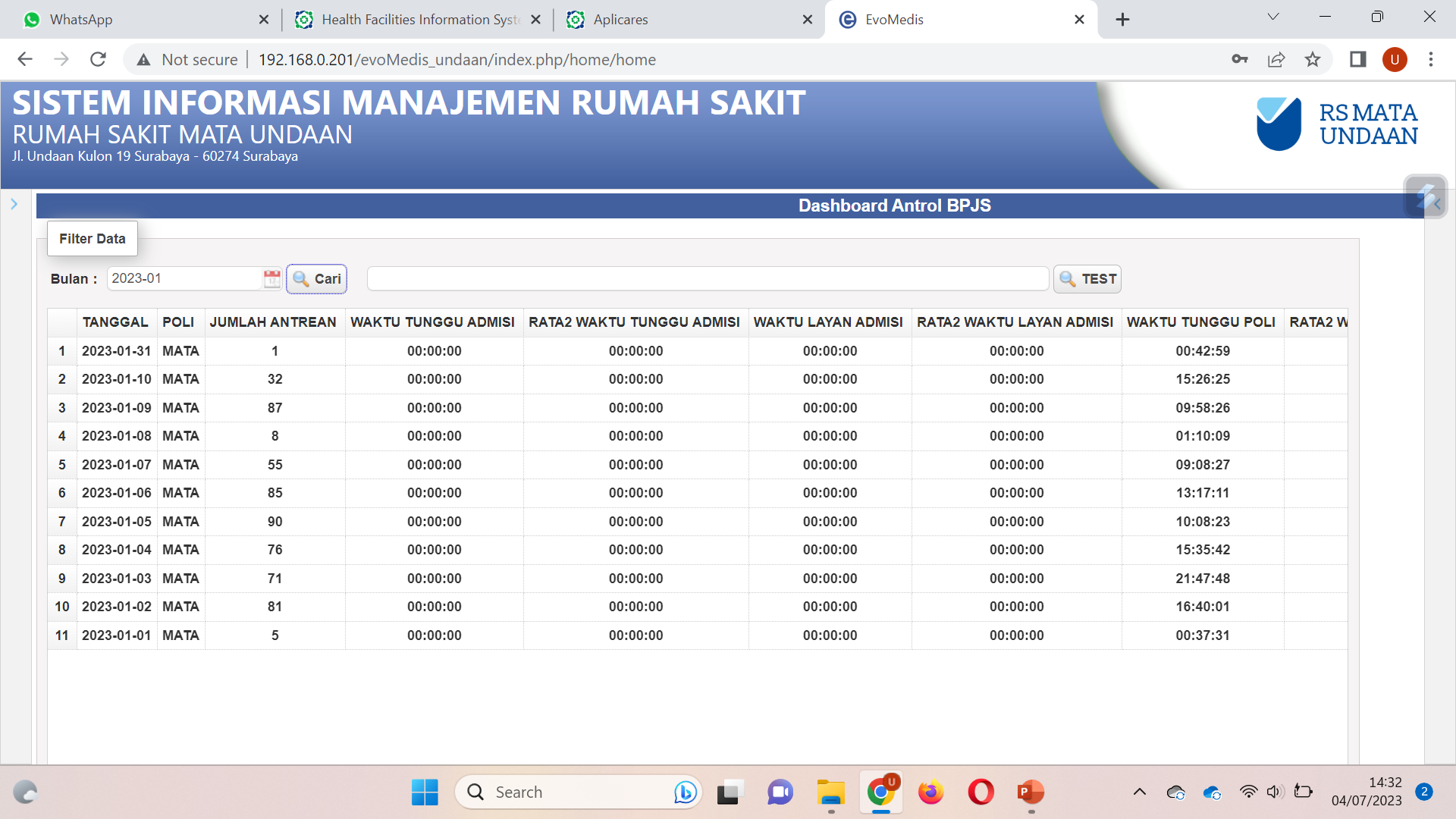 2. KOMITMEN RS DALAM PENYEDIAAN
    DISPLAY TEMPAT TIDUR DI RS
Ketersediaan Tempat Tidur sudah bridging dengan Aplicare dan Mobile JKN
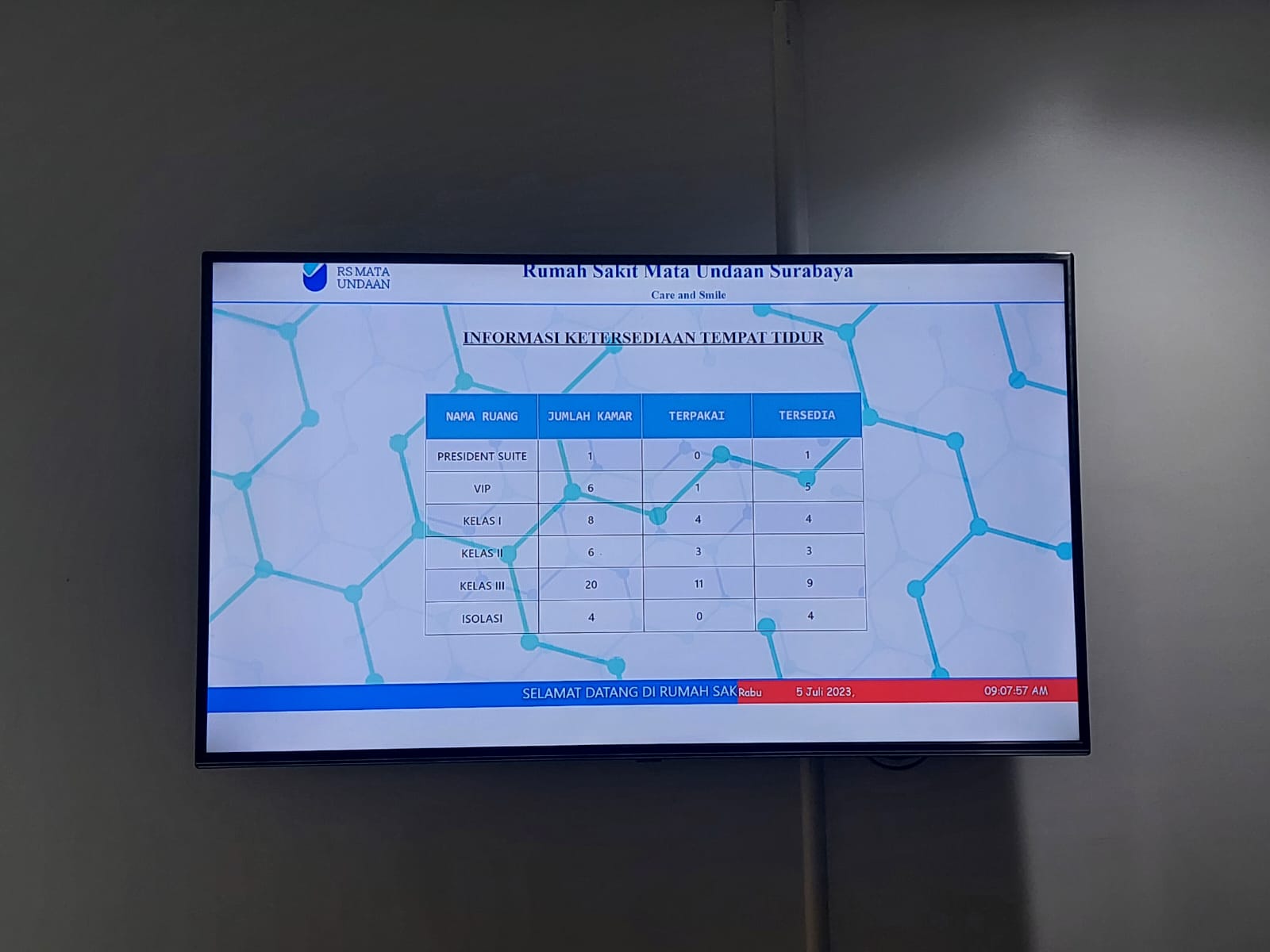 2. KOMITMEN RS DALAM PENYEDIAAN
    DISPLAY TEMPAT TIDUR DI RS
Dashboard Tempat Tidur di Aplicare
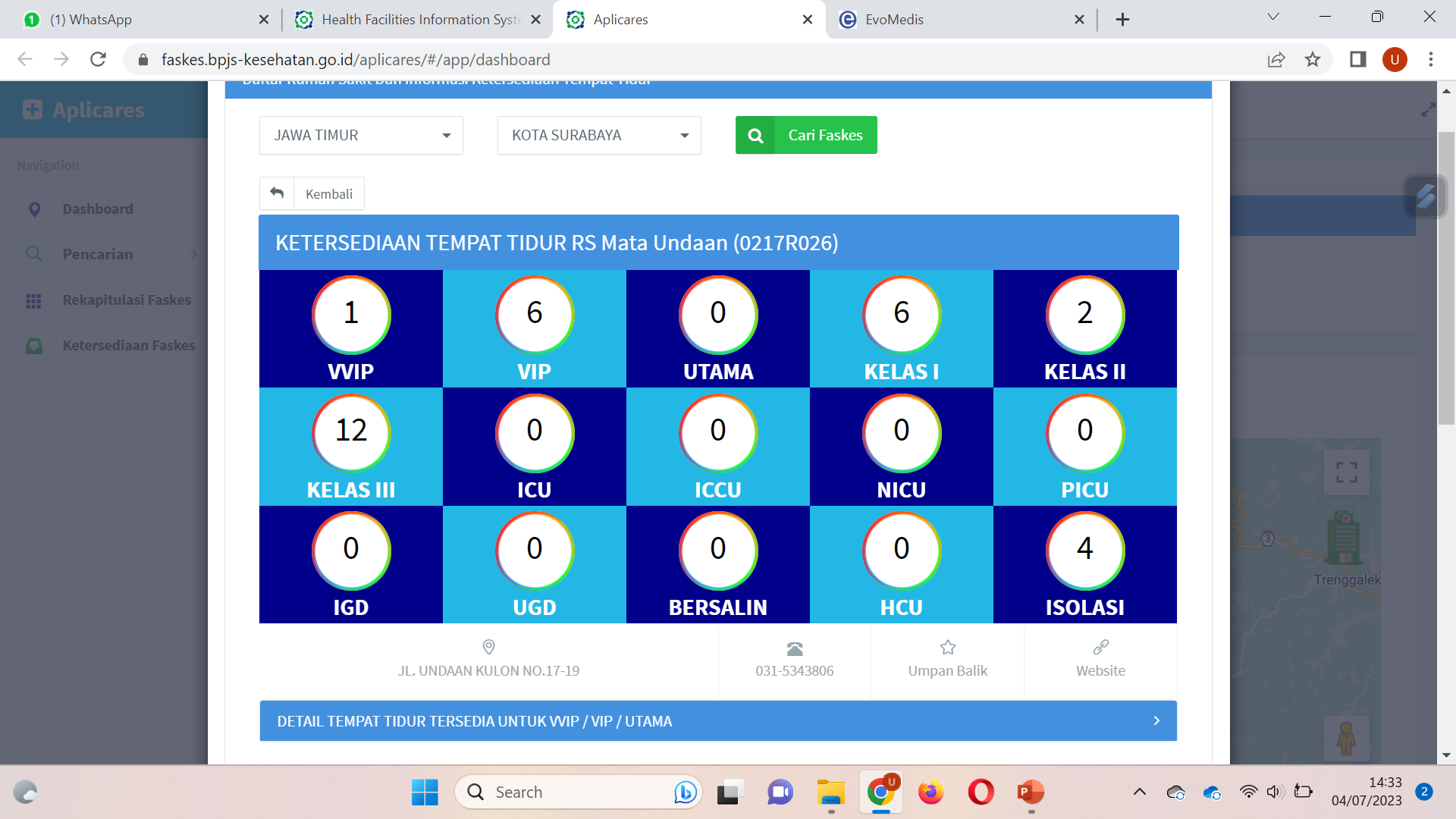 2. KOMITMEN RS DALAM PENYEDIAAN
    DISPLAY TEMPAT TIDUR DI RS
Update Tempat Tidur di Aplicare
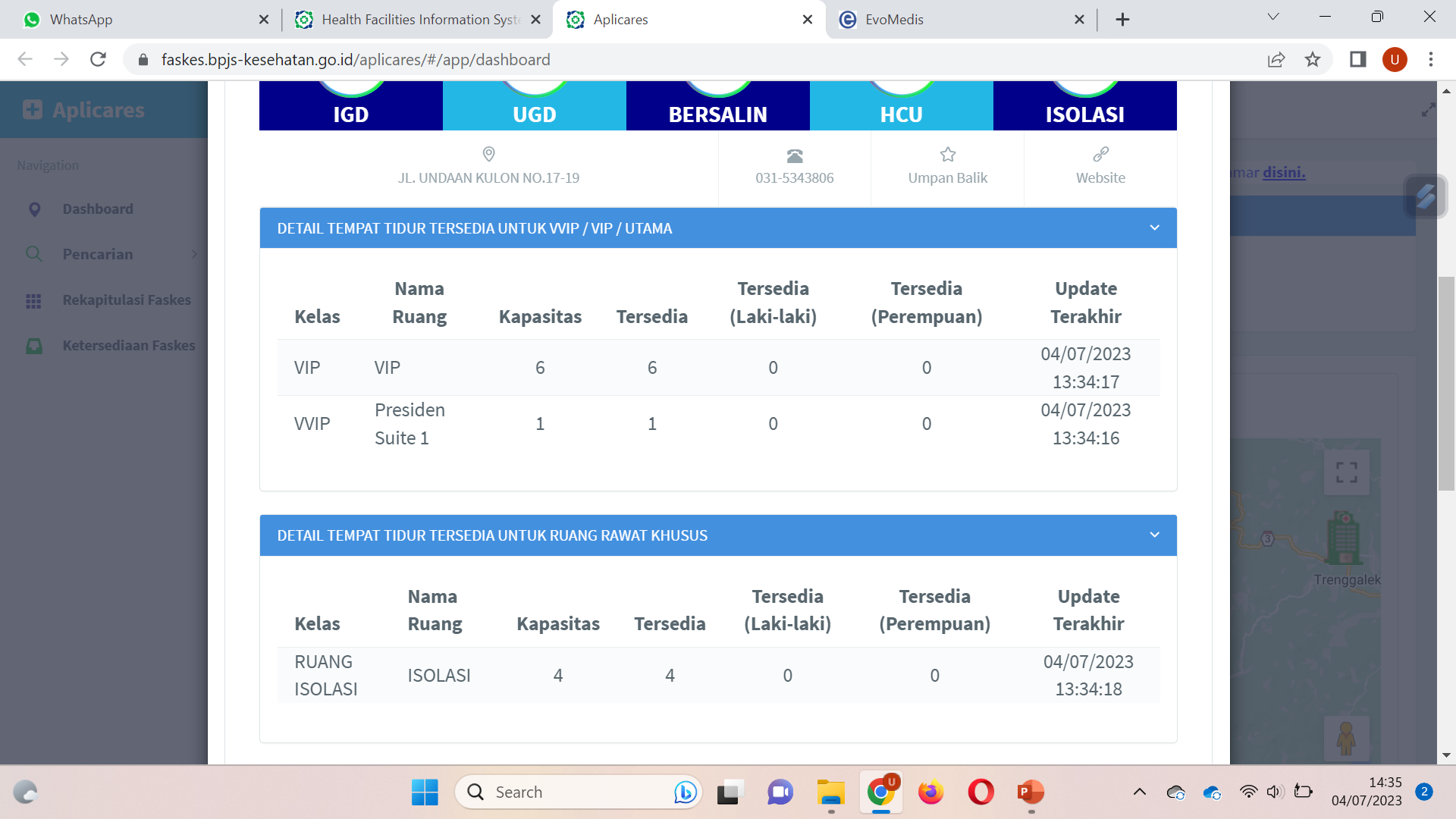 2. KOMITMEN RS DALAM PENYEDIAAN
    DISPLAY TEMPAT TIDUR DI RS
Update Tempat Tidur di Mobile JKN
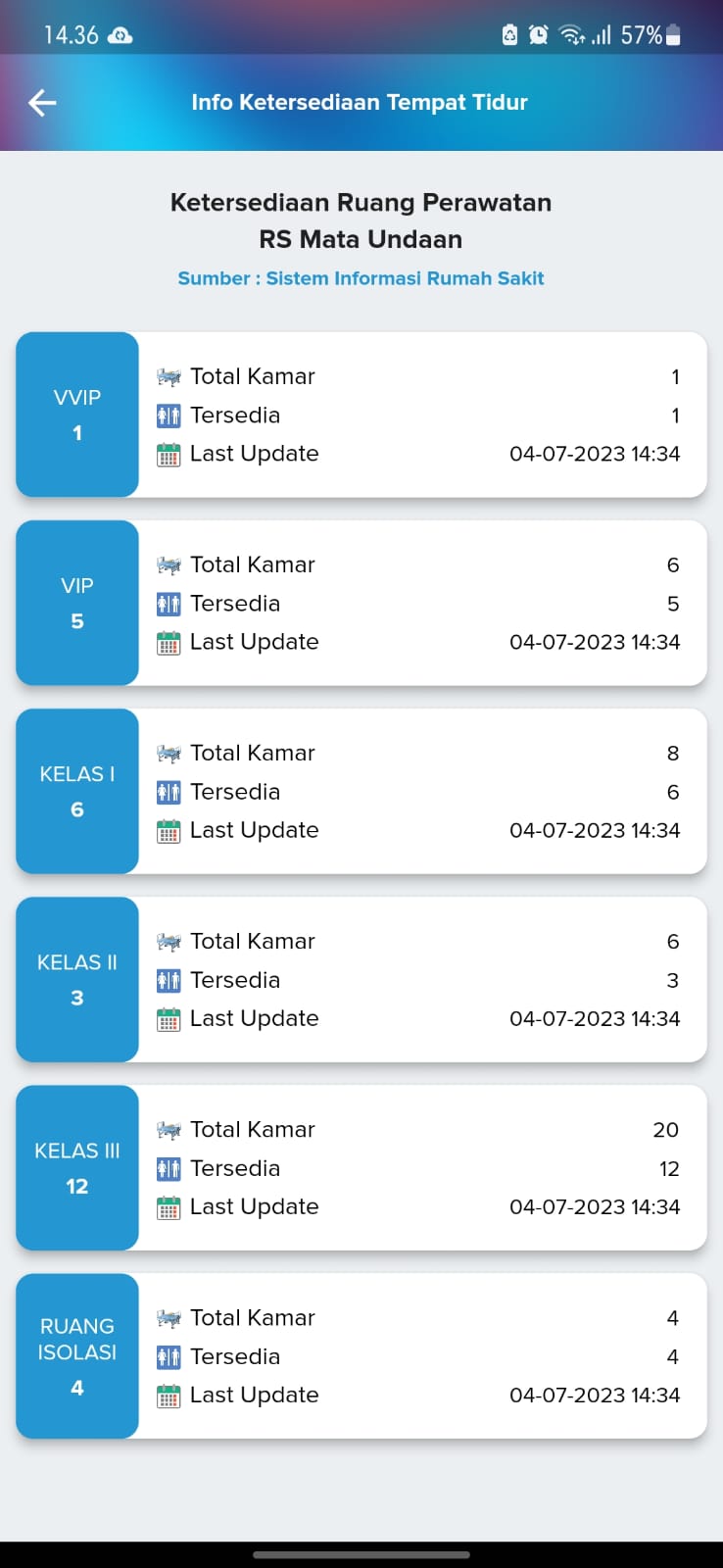 3. KOMITMEN PEMBUATAN DISPLAY RS UNTUK
    WAITING LIST TINDAKAN OPERASI
Jadwal Tindakan Operasi sudah bridging dengan Mobile JKN
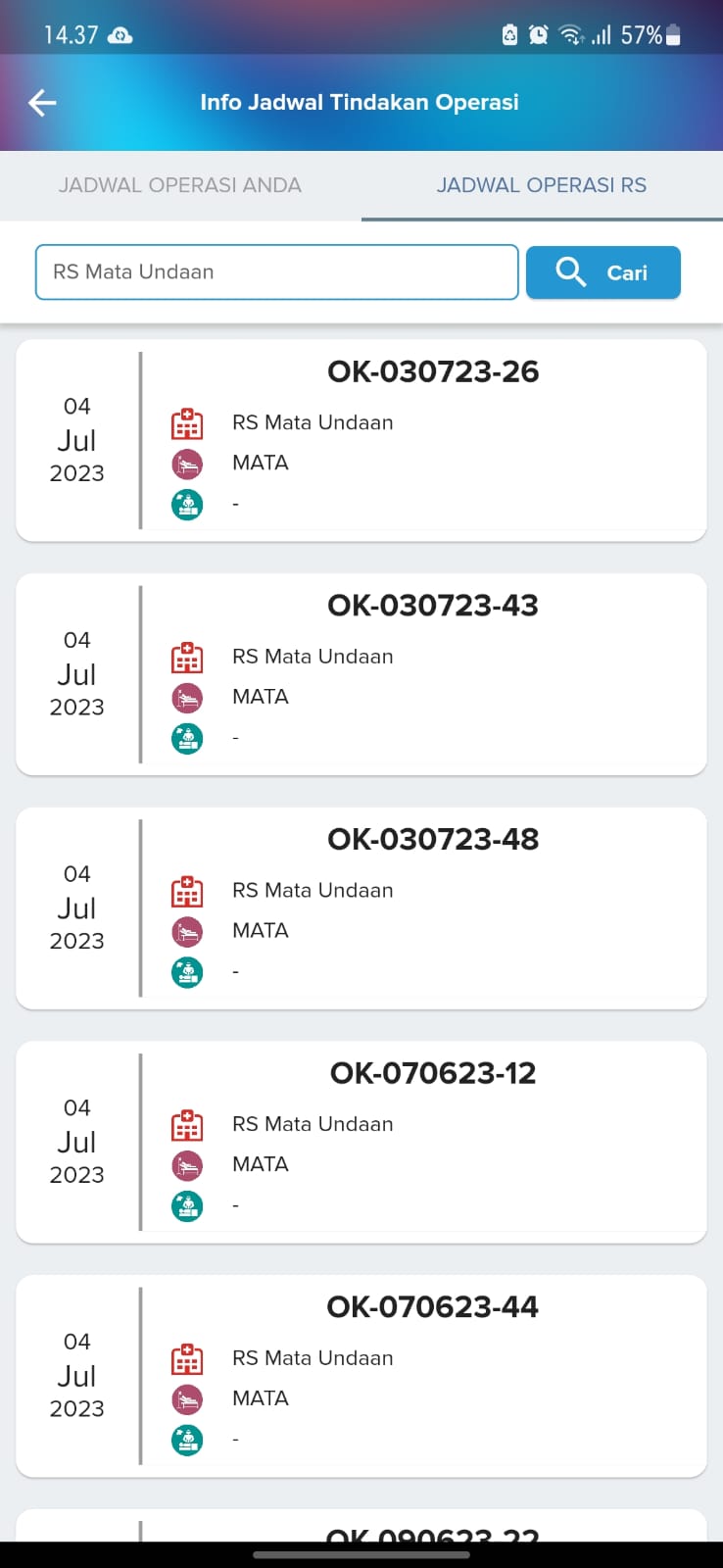 4. REKRUITMEN PESERTA
    PROGRAM RUJUKAN BALIK (PRB)
RS Mata Undaan Surabaya tidak mengikuti Program Rujuk Balik (PRB).
5. PERIZINAN FASKES (SIO/AKREDITASI)
Surat Ijin Operasional(masa berlaku hingga 27 Februari 2028)
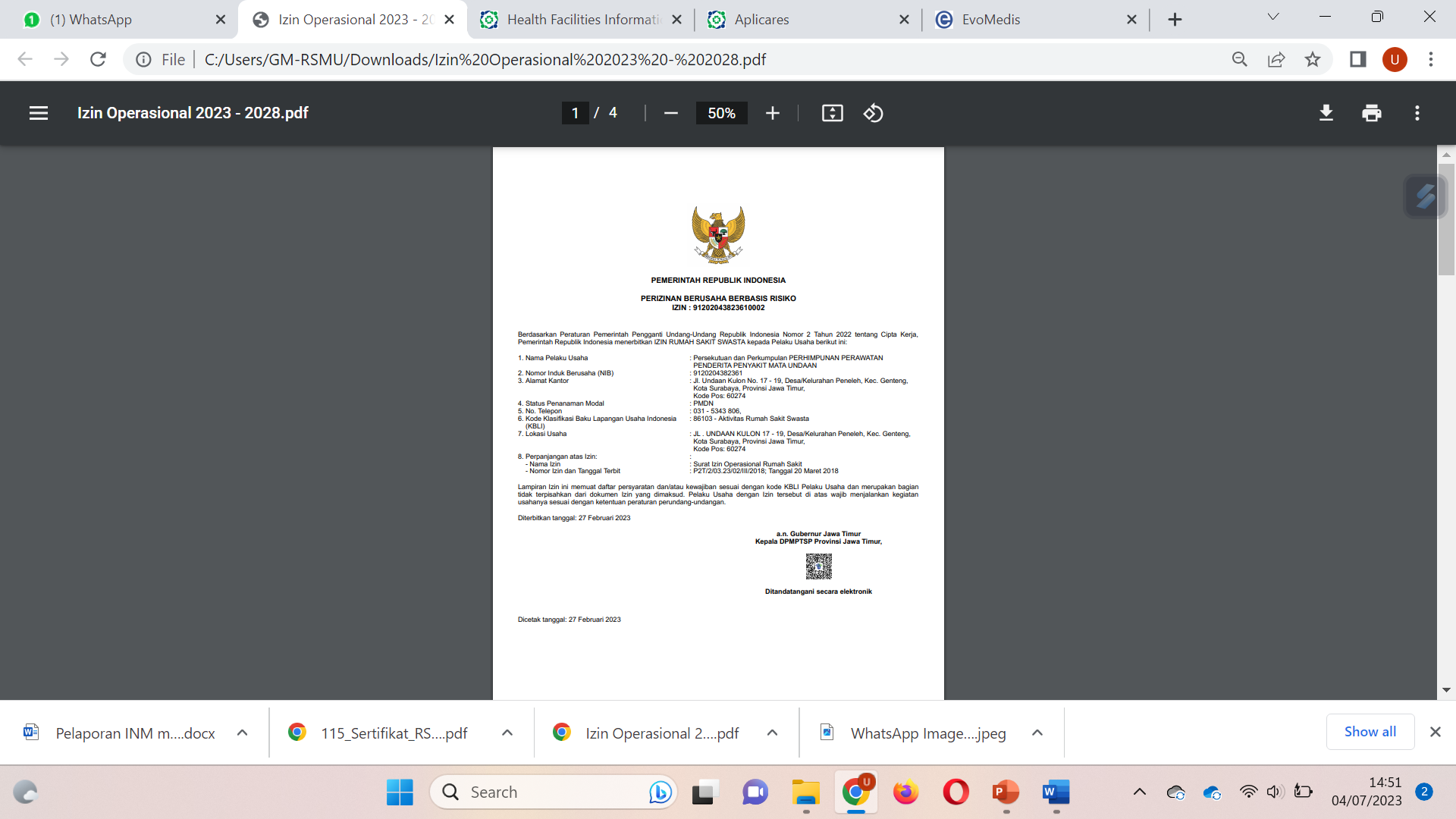 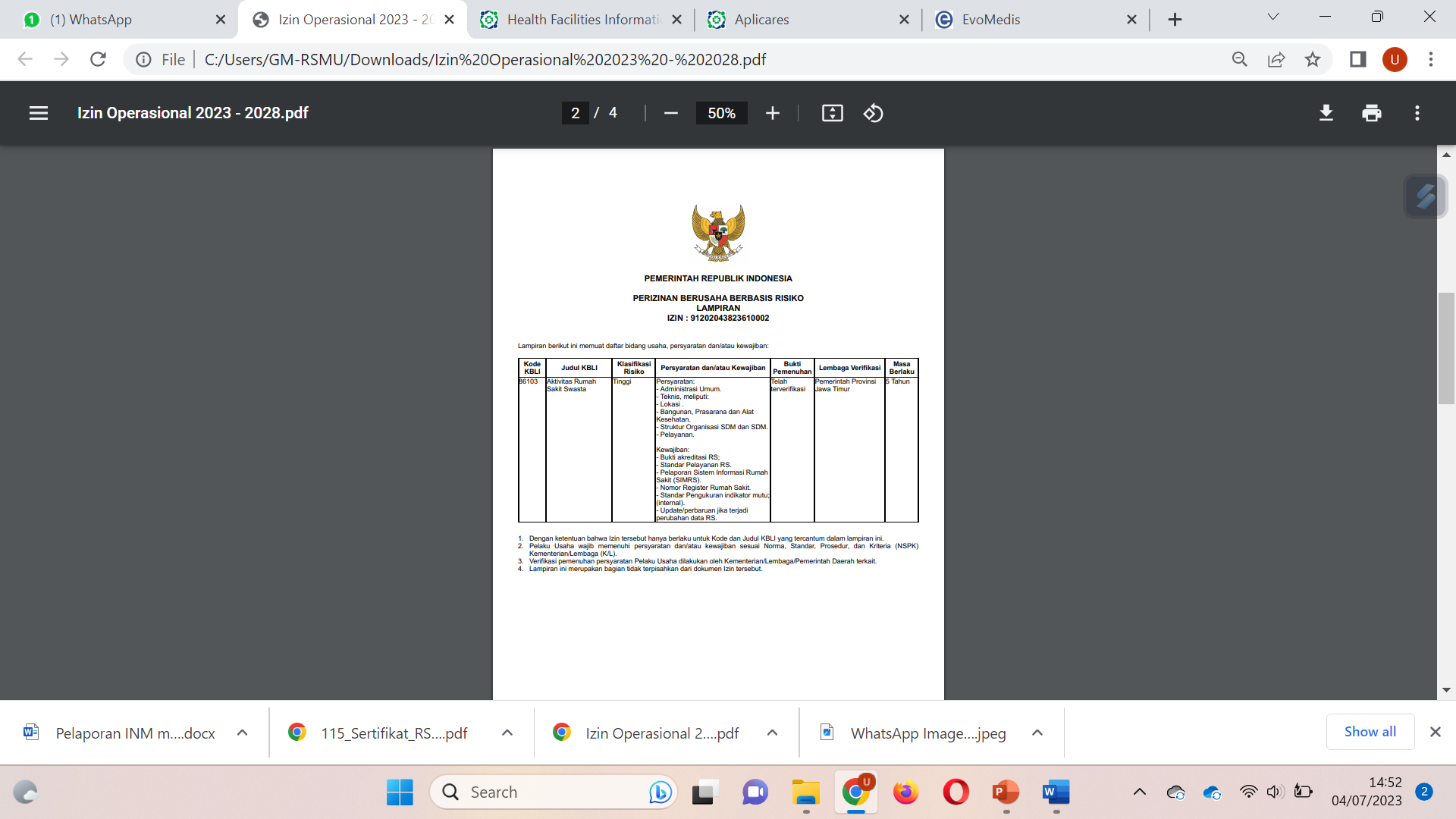 5. PERIZINAN FASKES (SIO/AKREDITASI)
Lanjutan
Sertifikat Akreditasi(masa berlaku hingga 20 Desember 2026)
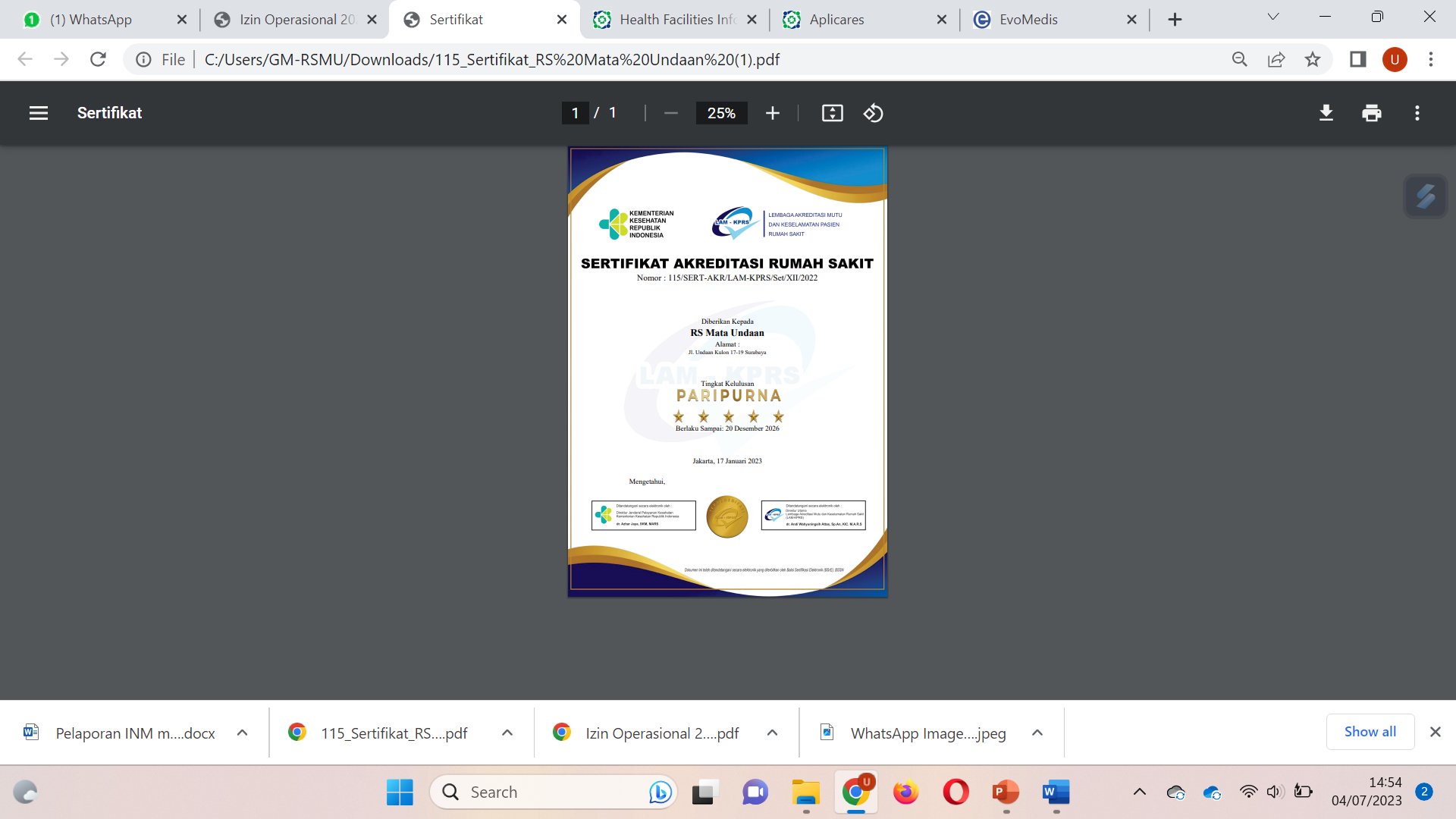 5. PERIZINAN FASKES (SIO/AKREDITASI)
Lanjutan
3. Updating Data Mutu di Mutu Fasyankes Kemenkes
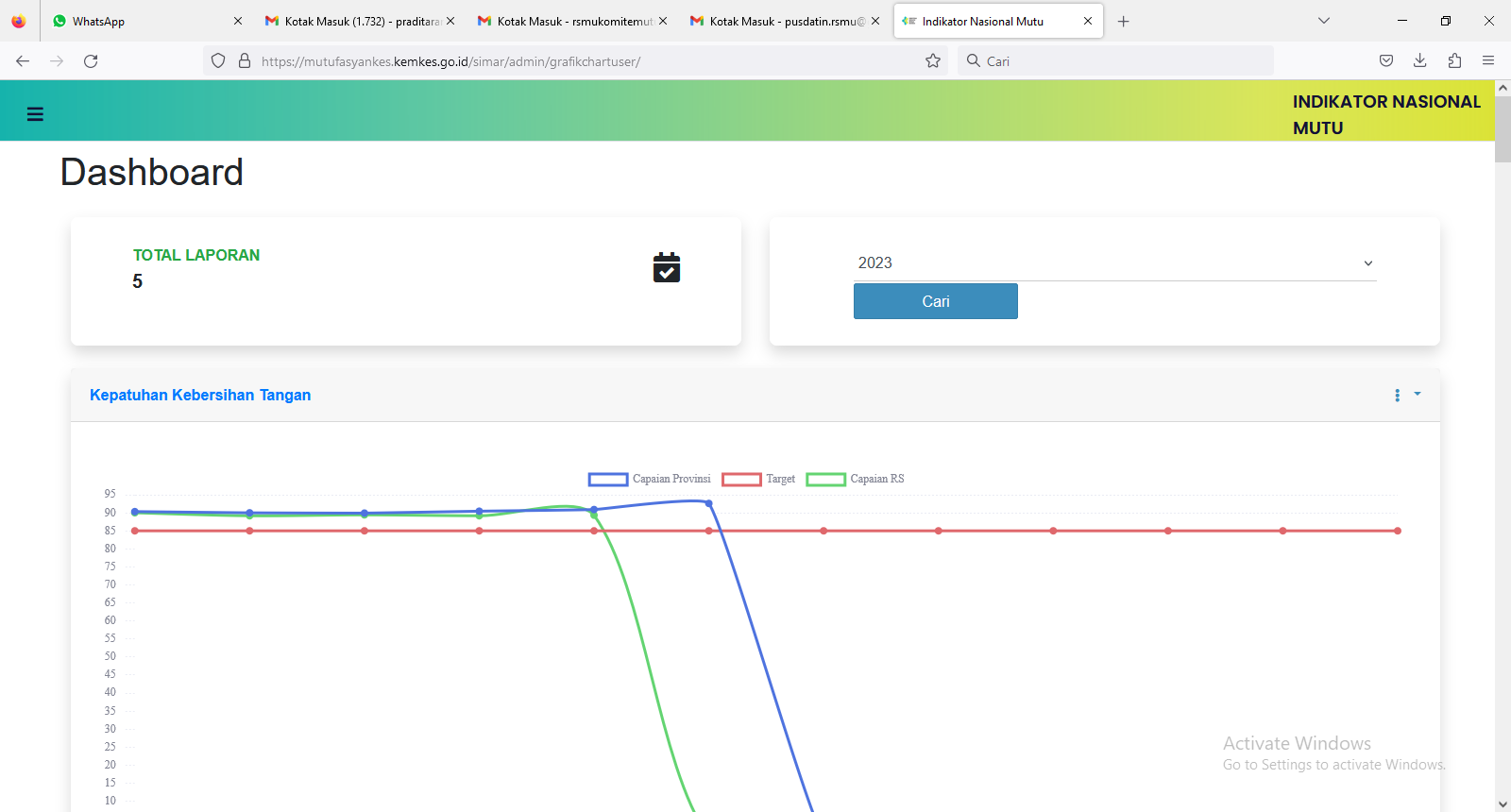 5. PERIZINAN FASKES (SIO/AKREDITASI)
Lanjutan
3. Surat Ijin Praktek (SIP) dokter
Terdapat 3 (tiga) dokter yang SIP nya akan habis < 3 bulan, atasnama :

1. dr. Donny Wisnhu Chandra, Sp.M, STR sudah terbit   dan sudah dalam proses pengurusan SIP di SSW.

2. dr. Astrid Widiasari, Sp. Rad, proses pengurusan STR.

3. dr. Cahyo Wibisono, Sp. PD, proses pengurusan STR.
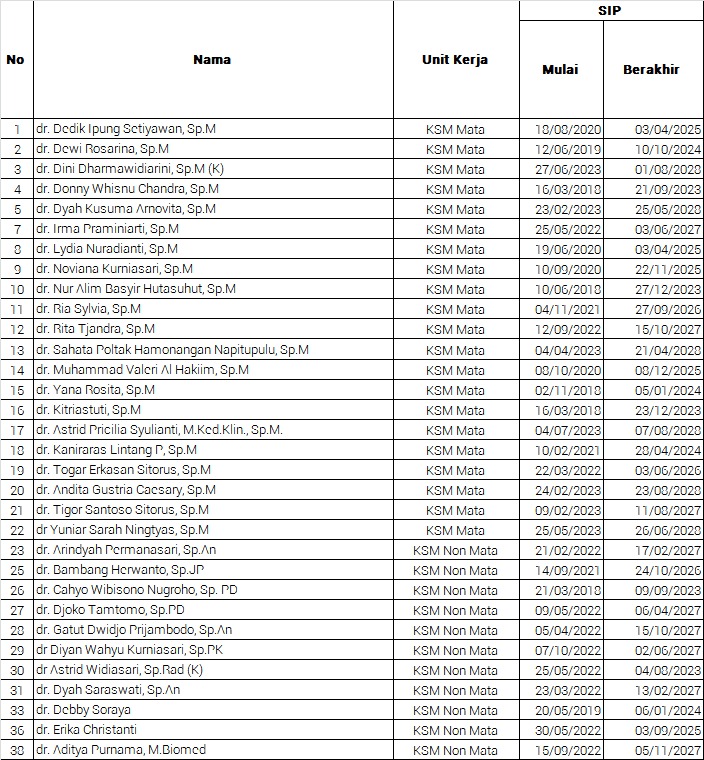 Permasalahan Yang Dihadapi
Kartu Indonesia Sehat
Dengan  Gotong Royong, Semua Tertolong
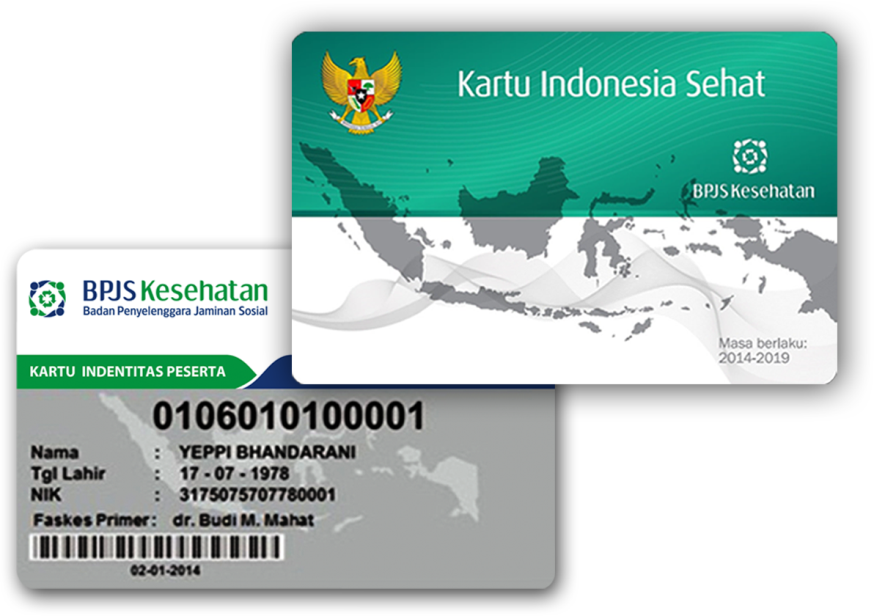 Terima kasih